CwK
Wednesday, 01 July 2020
Moments
Do Now Activity

Which spanner would make it easier to take a nut off a wheel and why?
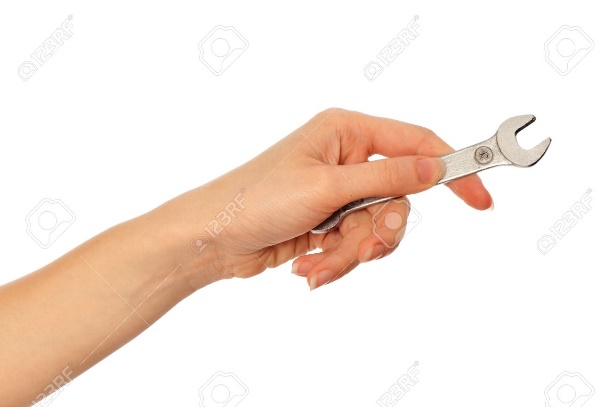 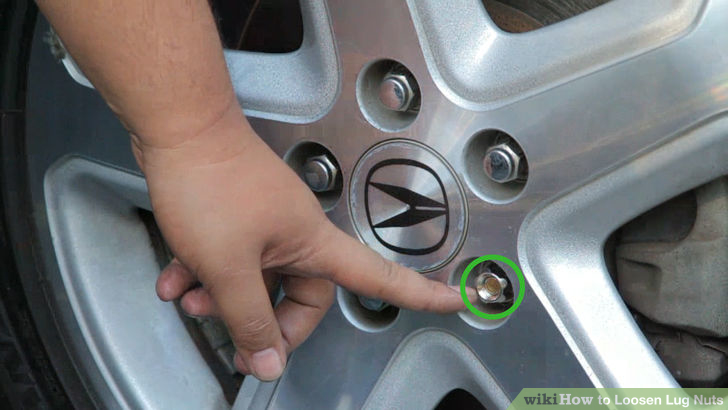 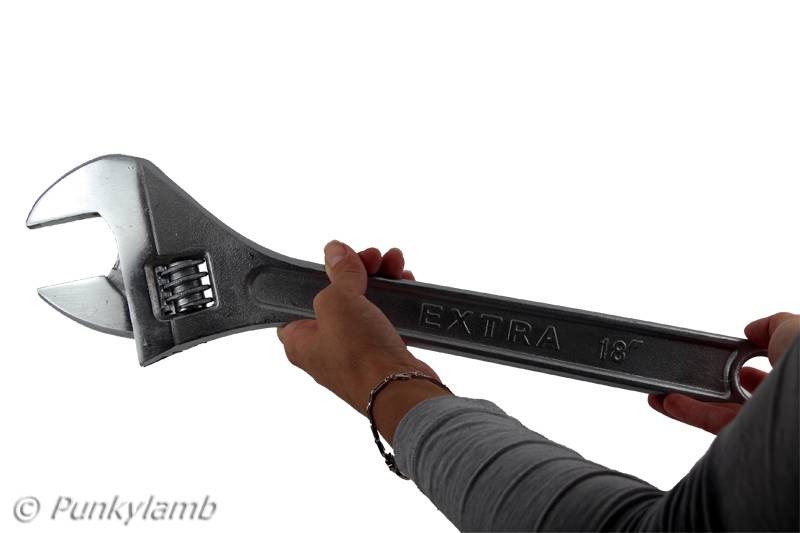 Self Assess
The longer the distance the greater the moment
The less force you need to exert
Easier to turn the long spanner compared to the short one
Progress Indicators
Good Progress
Recall the equation to calculate moments
Perform calculations, including rearrangement of the moment equation

Outstanding Progress
Apply the principle of moments to determine if an object is in equilibrium.
Word Consciousness
Moment-turning force
Moments are measured in Newton centimetres
(N cm) or newton metres (N m).
The moment of a force can be increased by
Increasing the size of the force
Increasing the distance
Equation
Moment, M= Force, F x perpendicular distance from the line of action of the force to the pivot, d
M=Fxd
M= Nm
F= N
d= m
Example
A force of 50N is exerted on a claw hammer of length 0.3m, calculate the moment of the force.
M= 50 x 0.3
M= 15Nm
Calculate clockwise and anticlockwise moment
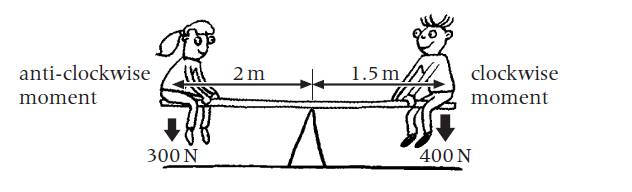 When an object is balanced the 
anticlockwise moment = the clockwise moment
In the example
The anticlockwise moment= 300 x 2= 600N
The clockwise moment= 400 x 1.5=600N
The clockwise and anticlockwise moments are the same so the see-saw is balanced or in equilibrium
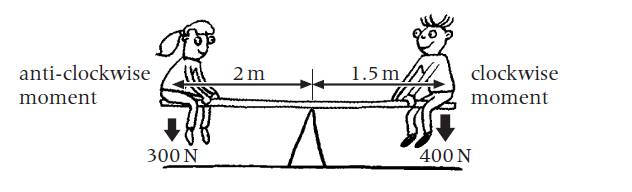 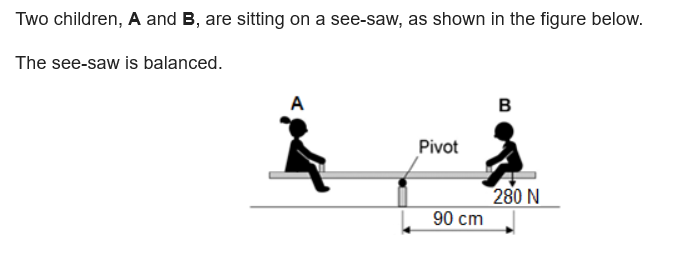 Calculate the moment of child B
Use the idea of moments to explain what happens when child B moves closer to the pivot.
Answer
moment = 280 × 0.9
moment = 252
the clockwise moment (of child B) decreases
making it is less than the anticlockwise moment (of child A)
so child A moves downwards or so child B moves upwards
Plenary